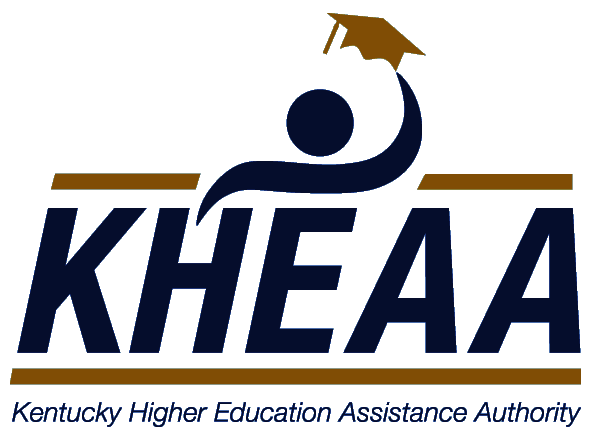 Dual Credit  & Work Ready Dual Credit
 Scholarship Programs 
 Spring 2024 KASRO Conference
Who is KHEAA?
Created in 1966 by an act of the KY General Assembly to help students pay for higher education

More than 10 different grant and scholarship programs such as:
KEES
CAP and KTG grants
Teacher Scholarship
Early Childhood Development Scholarship

Outreach services across the state to help with the college and financial aid process

College savings and 529 plans 

Affordable private loans
Legislative History
2016 Legislative Session
HB 626 vetoed by Governor Bevin
Biennial Budget
Funding appropriated for a Dual Credit Scholarship program

Executive Order issued by Gov. Bevin on June 28, 2016
Provided framework for 2016-2017 DCS program

2017 Legislative Session - DCS program statute established 
HB 206 signed by Governor Bevin on April 10, 2017

2019 Legislative Session – Work Ready KY Scholarship established
SB 98 signed by Gov. Bevin on March 26, 2019
Includes Work Ready Dual Credit for high school students
[Speaker Notes: 2016 session -  biennial budget funding levels FY 2017 - $5.0 million / FY 2018 - $10.0 million]
Legislative History
2020 Legislative Session
Biennial budget bill “notwithstands” program statutes
Work Ready Dual Credit funded through Dual Credit Scholarship program
DC tuition ceiling increased to 2/5 (40%) of KCTCS per hour in-state tuition rate
2021 Legislative Session
DC merger bills (HB 153 & HB 383) did not pass 

2022 Legislative Session
Biennial budget bill “notwithstands” program statutes again
WKDC funded through DCS for 2022-23 and 2023-24
DC tuition ceiling increased to ½ (50%) of KCTCS per hour in-state tuition rate
Eligibility shifts to type of coursework – Gen Ed (2 per year) and CTE (2 per year) for a possible maximum of 12 dual credit courses per student
[Speaker Notes: 2016 session -  biennial budget funding levels FY 2017 - $5.0 million / FY 2018 - $10.0 million

KHEAA also is more than the dual credit scholarship programs]
Legislative History
2023 Legislative Session
DC merger bill (HB 18) did not pass

2024 Legislative Session
DC merger bill (HB 399) did not pass
Biennial budget bill “notwithstands” program statutes again
WKDC funded through DCS for 2024-25 and 2025-26
DC tuition ceiling increased to ½ (50%) of KCTCS per hour in-state tuition rate
Eligibility shifts to type of coursework – Gen Ed (2 per year) and CTE (2 per year) for a possible maximum of 12 dual credit courses per student
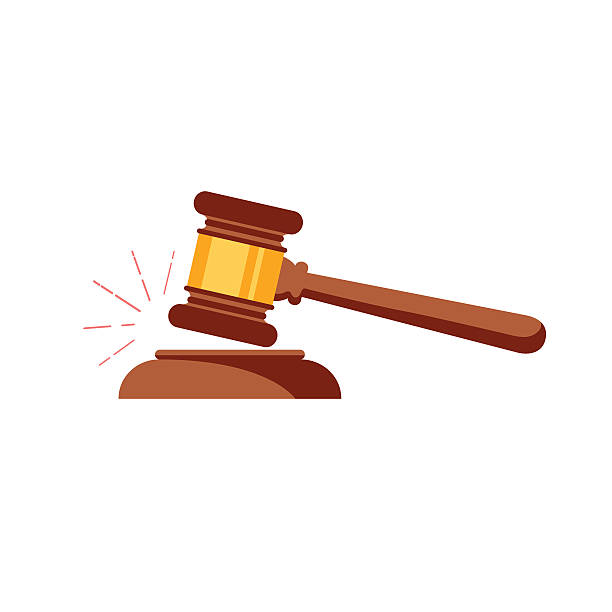 Dual Credit Scholarship Eligibility
To be considered eligible, a student must:

Be a Kentucky resident
Be enrolled in a Kentucky high school in grades 11 or 12
Available to public, private and homeschool students
Be enrolled, or accepted for enrollment, in an approved dual credit course at a participating Kentucky college or university
Students must meet postsecondary admission requirements
Complete a 30 minute college success counseling session
[Speaker Notes: Definition of Kentucky residency?]
Work Ready DC Scholarship Eligibility
To be considered eligible, a student must:

Be a Kentucky resident
Be enrolled in a Kentucky high school in grades 9 - 12
Be enrolled, or accepted for enrollment, at a participating Kentucky college or university in a career and technical education (CTE) dual credit course within a career pathway approved by the Kentucky Department of Education that leads to an industry-recognized credential
Students must meet postsecondary admission requirements
[Speaker Notes: Definition of Kentucky residency?

KHEAA works with KDE closely to determine if a course is part of their CTE pathway for students]
Eligibility Overview
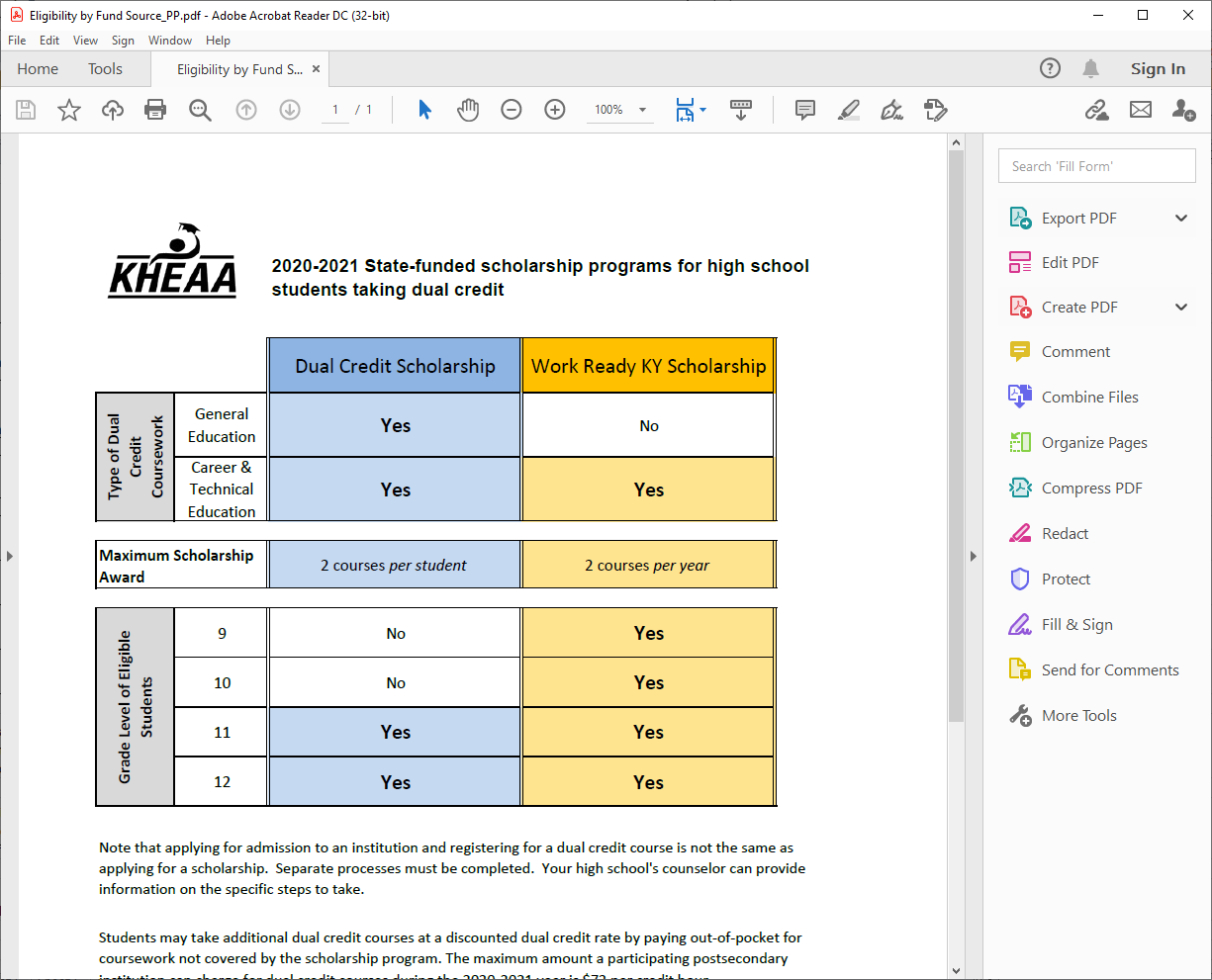 Work Ready Dual Credit
No
2 courses per year**
**24-26 budget allows for 2 dual credit courses per year, subject to change in next budget cycle
Defining an Approved Dual Credit Course
Dual credit is a college-level course of study where a high school student receives credit from both the high school and postsecondary institution upon completion of the course.

……but is it really that simple?

In practice, dual credit should be an agreed upon partnership between the high school and postsecondary institution whereby the student is allowed to receive credit from both entities if they successfully complete the course.

Dual credit should not be any course offered from the institution’s course catalog that a high school “okays” at the student’s request.
[Speaker Notes: KRS 164.098 (3) The Council on Postsecondary Education, in conjunction with the Kentucky Board of Education and the Education Professional Standards Board, shall develop guidelines for content knowledge and teacher training in dual enrollment and dual credit programs offered in Kentucky. 

KHEAA hopes that postsecondary and high school partners have notified us before the start of the school year about adding course(s) to their dual credit and/or work ready dual credit offerings. However, the primary conversations on what is being offered happens with the dual credit coordinator on the postsecondary campus and the high school(s) that you’ve partnered with each year.]
Types of Coursework
General education courses 
Core courses that are transferable per the statewide transfer policy
Examples include English, Mathematics, Science, and History 

Career and technical education courses 
Align with a career and technical education pathway 
Kentucky Department of Education sets CTE pathways
CTE pathways include a variety of disciplines like Engineering, Healthcare, Construction, Teaching (Education), Agriculture, Business, Manufacturing, Computer/ Information Technology, Criminal Justice
[Speaker Notes: KRS 164.098 (3) The Council on Postsecondary Education, in conjunction with the Kentucky Board of Education and the Education Professional Standards Board, shall develop guidelines for content knowledge and teacher training in dual enrollment and dual credit programs offered in Kentucky. 

As the program continues to mature, KHEAA is closely monitoring what course(s) are reported for payment to start to watch for trends and the success of the program.]
Postsecondary Participation
Participants agree to charge no more than Dual Credit Tuition Rate Ceiling
1/3 of KCTCS hourly in-state tuition rate (program’s statutory language)
Current budget language increases rate to ½ or 50% of KCTCS hourly rate

Applies to all dual credit courses offered
Students receive discounted rates regardless of number of courses
Does your institution limit dual credit enrollment?

No additional fees may be charged
Including, but not limited to, special equipment charges, lab fees, application fees and other charges

No tuition or fees may be charged for unsuccessful completion of a scholarship course
Application & Award Process
Students need to know what type of course they are taking (Gen Ed vs. CTE) to complete this process correctly!
[Speaker Notes: Homeschool students can fill out a paper application for the dual credit scholarship and submit it to KHEAA directly. The form is available on our website and will to live for the 23-24 year in August 2023.


Go over example of history vs. welding course for DC vs. WKDC 

Students can only set preferences for postsecondary schools that their high school has partnered with each year. Additionally, postsecondary institutions sign up each year with KHEAA to participate. Your dual credit coordinator should have an up to date list of the high schools your institutions partner with annually. 

Designate when scholarship should be applied  1 course in the fall and/or 1 course in the spring or 2 courses in a single semester
Select the college to receive each scholarship  KHEAA’s high school / college partner list controls the options displayed]
Award Amount
Maximum scholarship
2 successfully completed dual credit courses (statutory language)
Budget language temporarily allows 2 DCS per year plus 2 WKDC per year
Cannot be used for developmental or remedial coursework
Lecture/lab counts as 1 course for scholarship purposes
Award amount equals amount charged by the participating institution
Cannot to exceed the dual credit ceiling rate

KHEAA makes award determination
Priority order is 12th grade students, then 11th grade, then 10th and 9th 
Awards based on available funding
[Speaker Notes: Note, students cannot be charged more than cost/fees  - no additional charges for labs, recreation fees, technology fees etc]
DCS Disbursement & Returns
Course Successfully Completed
 *
No further action
KHEAA determines scholarship amount & disburses funds to institutions
KHEAA receives enrollment & course information from institutions
Institutions report grades to KHEAA at the end of each semester
Course NOT Successfully Completed 
*
Institution returns 50% to KHEAA
[Speaker Notes: KHEAA recommends institutions submit highest number of credit hours for scholarship payment.]
Important Dates:
Applications:
High school submission deadlines
September 15 – late/fall decisions
January 30  - spring decisions
Student preference submissions
October 1 – priority consideration
March 1 – deadline for all requests (fall and/or spring)

KHEAA awarding & postsecondary notification
Begins in August and runs weekly throughout year
Student links are turned off after March 1
[Speaker Notes: Oct 1 – priority deadline to students to have submitted their preferences. Our hope is that giving schools and students 6 weeks to submit rosters to KHEAA and set preferences gets the majority of student into the system and moved through the process so that the financial aid and business offices can work together to get funds paid for students. 

During the month of September there are tons of changes happening with the scholarships. Preferences set wrong, selected the wrong school etc. 

We do have some flexibility until the end of each fiscal year to work with districts and postsecondary partners to get the clean up completed for their students.]
Important Dates:
Enrollment verification & disbursement
No sooner than October 1 for fall semester
No sooner than February 15 for spring semester
Postsecondary registration/admission must be complete before enrollment verification occurs

Grade reporting
Due within 30 days of the end of the semester
Fall semester grades  - January 30
Spring semester grades - June 15
Year-round course grades – June 15

Return of funds (50%)
Due within 30 days of the end of each semester
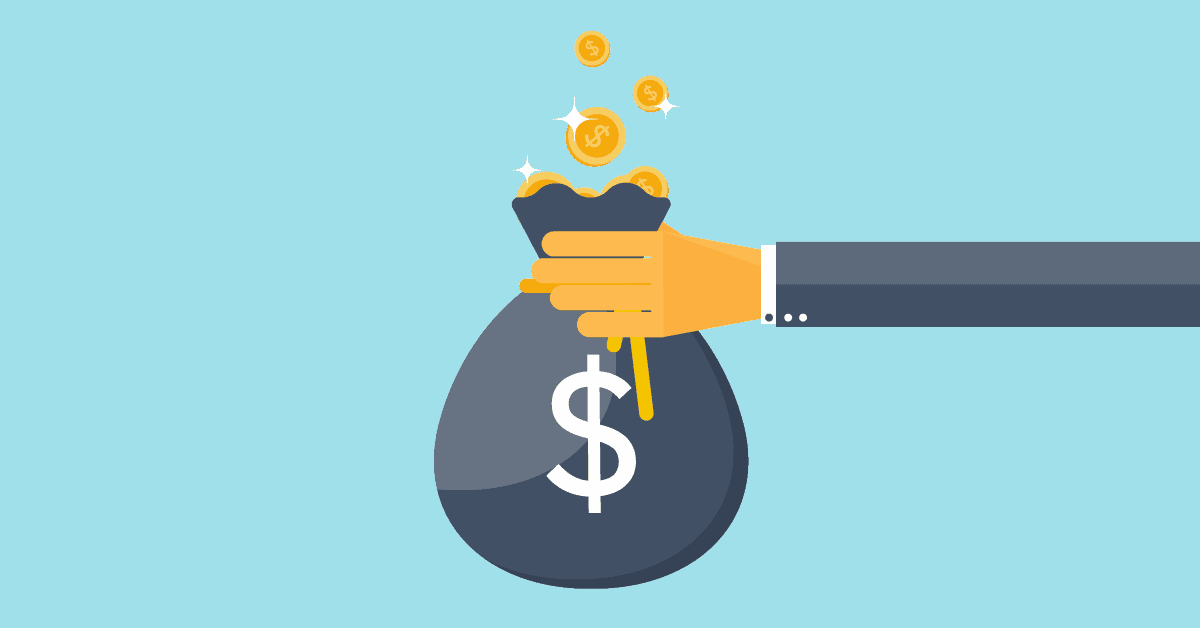 [Speaker Notes: Institutions should review registration / admissions processes to ensure they fall within the reporting timeframes.

KHEAA recommends institutions establish grade reporting timeframes for credentialed high school teachers.

KHEAA also sends reminders to our dual credit contacts when deadlines are approaching like grade reporting, enrollment reporting etc.]
Account Access, Enrollment & Grade Reporting
KHEAA’s website provides account access, data submission and file retrieval
Institution staff access is controlled by the institution’s Financial Aid Director
Batch and manual data submission options for all processes
KHEAA creates files for weekly award notification (new and cumulative)

Enrollment reporting
Verify each student’s enrollment and carefully match course to correct scholarship before submitting data to KHEAA
General education (DCS) vs. career/technical education (WKDC)
Disbursement files created when enrollment is processed

 Grade reporting
Batch - KHEAA provides file to identify who needs to be reported; institution returns file with grades
Batch - File becomes smaller as grade reporting nears 100% completion
Grading
High schools must use the postsecondary institution’s grade for all dual credit courses
Institutions are required to report course grades to KHEAA for any course receiving Dual Credit Scholarship funding
June 30 deadline for grade reporting
Communication with instructors is key, especially with high school instructors
Incomplete grading is problematic

50% return of funds required for any course that results in withdrawal or failure  (a.k.a. unsuccessful completion)
100% return required for any course that is audited –  not eligible for dual credit

Students cannot be charged if scholarship funds are returned for unsuccessful completion
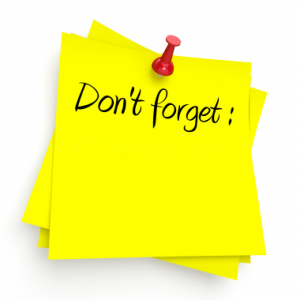 [Speaker Notes: 2021- 2022 Grade results

A – 16,097 students (54.0% total enrollment)   
B – 6,814 students (22.8% total)    
 
Unsuccessful 1,566 (5.2%) (fail, incomplete, withdraw)

Unsuccessful completion for the DC program is considering failing or withdrawing from a course

Postsecondary institutions cannot go after students for the 50% that was returned to KHEAAA. Must be absorbed by the institution or resolved with the high school 

Postsecondary institutions should also not hold transcripts for these students]
Things to consider…
Who on your campus is the dual credit coordinator?
Are they in financial aid? Admissions? Registrar? 

Do you have agreements with your high school partner(s)?

Where are your dual credit students learning?
In their high school? At the area technology center? Online? On campus?

Does your campus have dual enrollment and dual credit students?
Can you tell the difference?

What support does your campus offer to dual credit students?
Advisors? Financial aid overview?
[Speaker Notes: The definition for dual enrollment is very similar to dual credit EXCEPT:
The student is independently enrolled at a postsecondary institution (separate from the high school’s knowledge and/or approval)
The student only receives college credit
Dual enrollment is  
Not eligible for any dual credit scholarship program
Not subject to tuition discounting or the other fee restrictions in place with the scholarship program]
Reference Documents
Program Statute and Regulation
Dual Credit Scholarship
KRS 164.786 - https://apps.legislature.ky.gov/law/statutes/statute.aspx?id=52395 
11 KAR 22:010 - https://apps.legislature.ky.gov/law/kar/titles/011/022/010/

Work Ready KY Scholarship 
KRS 164.787 - https://apps.legislature.ky.gov/law/statutes/statute.aspx?id=52575 

CPE General Education Transfer
 http://cpe.ky.gov/policies/academicaffairs/genedtransferpolicy.pdf 

Statewide Dual Credit Policy
http://cpe.ky.gov/policies/academicaffairs/dualcreditpolicy-2023.pdf
KHEAA Contacts
Roxanne Lewis
Assistant Director of Student Aid
(800) 928-8926 ext. 67397		
(502) 696-7397
rlewis@kheaa.com			

Cindy Bean
Dual Credit Program Coordinator
(800) 928-8926 ext. 67399
(502) 696-7399
cbean@kheaa.com